Ontologias
CBD5283 - Informação e linguagem
Profa. Dra. Vânia M. A. Lima
Profa. Dra. Cibele A. C. Marques dos Santos
Profa. Dra Giovana Deliberalli Maimone
PPGCI-ECA/USP
2020
nov-20
1
Ontologia na Filosofia
Definido como o estudo do ser e de suas propriedades fundamentais. 
Etimologia :  ontos  (ser) e logos  (saber) 
É um saber sobre aquilo que é fundamental, comum a todos os entes singulares;  
Busca determinar as leis, estruturas ou causas do ser em si. 
Pretende responder a pergunta:
Quais tipos de coisas existem ou podem existir no mundo, e quais são as relações que essas coisas podem ter umas com as outras?  			(FEITOSA, 2006)
nov-20
2
Ontologia na Ciência da Computação
Para os sistema de inteligência artificial (IA) o que existe é o que pode ser representado.
Quando o conhecimento de um domínio é representado, o conjunto de objetos que pode ser representado é chamado universo do discurso.
Esse conjunto de objetos e a descrição dos relacionamentos entre eles são refletidos no vocabulário através do qual o programa representa o conhecimento.
No contexto da IA podemos descrever ontologia de um programa definindo um conjunto de termos representacionais (usados para representar o conhecimento). 
Pragmaticamente, uma ontologia comum define o vocabulário com o qual consultas e asserções são trocadas entre agentes
nov-20
3
Ontologia na Ciência da Computação e na Ciência da Informação
Uma ontologia define um conjunto de representações com os quais se pode modelar um domínio de conhecimento ou discurso.
Essas representações são tipicamente classes (ou conjuntos), atributos (ou propriedades) e relacionamentos (ou relações entre os membros da classe).
A definição de cada representação inclui informações sobre seu significado e restrições em sua aplicação logicamente consistente.
						(GRUBER, 2009)
nov-20
4
Ontologia
É uma representação formal do conhecimento por um conjunto de conceitos e suas relações dentro de um domínio.
(MUCHERONI, 2009)
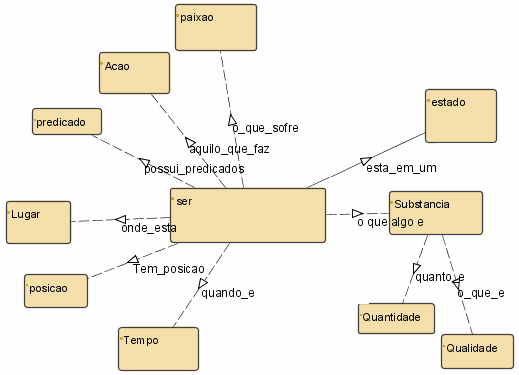 nov-20
5
Ontologia = especificação de uma  conceitualização  (Gruber)
Conceitualização é  uma estrutura formal, corresponde a uma coleção de objetos, conceitos e outras entidades que se assume existirem em um domínio e os relacionamentos entre eles
<D, R>      onde D  é um domínio e R é um conjunto ou relações relevantes estabelecidas no Domínio
Uma conceitualização é uma visão abstrata e simplificada do mundo que se deseja representar, independentemente:
do vocabulário utilizado;
da ocorrência em uma situação específica.
Diferentes situações envolvendo os mesmos objetos, descritas por diferentes vocabulários, podem compartilhar a mesma conceitualização:
water
água
nov-20
6
Conceitualização
É um grupo de relações extensionais descrevendo um ‘estado das coisas’ particular, enquanto a noção que temos em mente é uma relação intensional, nomeando algo como uma rede conceitual a qual se superpõe a vários possíveis ‘estados das coisas’.
Uma definição intensional consiste de uma lista de características do conceito. 
Por exemplo: lâmpada incandescente é a lâmpada elétrica que emite luz a partir do aquecimento de um filamento pela corrente elétrica. A lâmpada incandescente é definida como o auxílio do gênero mais próximo (lâmpada elétrica) e de suas características. 
Uma definição extensional é uma enumeração de aspectos de todas as espécies que são do mesmo nível de abstração. 
Por exemplo: os planetas do sistema solar são Mercúrio, Vênus, Terra, Marte, Júpiter, Saturno, Urano, Netuno e Plutão (IS0 704).
nov-20
7
Ontologia
Descreve os conceitos e os relacionamentos que podem existir para um agente ou conjunto de agentes 
É uma especificação usada para fazer compromissos ontológicos, um compromisso ontológico é um acordo para usar um vocabulário, portanto a ontologia explicita o acordo para uso do vocabulário de maneira coerente e consistente.
Para especificar uma conceitualização, é necessário declarar axiomas que restringem as possíveis interpretações para os termos definidos.
Permite o compartilhamento de conhecimento e sua reutilização.		
==> Instrumento de representação de relacionamentos semânticos e conceituais  (GRUBER, 1993)
nov-20
8
Ontologia
Sistema particular de categorias que representam uma certa visão do mundo.

Análise conceitual e modelagem de domínio, realizadas por meio de metodologias padrão.

Artefato de engenharia, constituído por um vocabulário específico usado para descrever uma determinada realidade, além de um conjunto de suposições explícitas quanto ao significado pretendido das palavras de vocabulário.

Descreve uma hierarquia de conceitos relacionados							(Guarino, 1998)
nov-20
9
Ontologia
Define vários conceitos de um domínio do conhecimento, por meio de um vocabulário; 
aplicação que faz uso dos objetos, por meio de axiomas e de regras lógicas; 
tais regras dizem como utilizar os conceitos referenciados, com vistas à solução de problemas em particular; 
estrutura que melhor representa o domínio do conhecimento, mas  que depende dos objetivos do sistema e, por isso, deve obedecer a certos princípios; 
existem níveis de formalismo a serem estabelecidos, os quais terão inferência determinante na efetividade do sistema; mas também se conformam aos objetivos do sistema.                                               							(FEITOSA,  2006)
nov-20
10
Portanto,
Para elaborar ontologias, definem-se categorias para as coisas que existem em um mesmo domínio. Ontologia é um “catálogo de tipos de coisas” em que se supõe existir um domínio, na perspectiva de uma pessoa que usa uma determinada linguagem.  (SOWA, 1999). 
Uma ontologia é um artefato tecnológico que contém um conjunto de regras que delimitam o significado intensional de um vocabulário formal, permitindo que, a partir de um acordo ontológico (compromisso ontológico), o  conhecimento possa ser compartilhado e inferido.
“Uma ontologia é uma especificação formal (legível para computadores) e explícita (conceitos, propriedades, relações, funções, restrições, axiomas, explicitamente definidos) de uma conceitualização (modelo abstrato de algum fenômeno do mundo real) compartilhada”.    (ALMEIDA e BAX, 2003)
nov-20
11
Componentes da Ontologia
Classes e sub classes (organizadas em uma taxonomia): agrupam um conjunto de elementos, coisas, do mundo real, que são representadas e categorizadas; 
Propriedades: descrevem as características e/ou qualidades das classes;
Relações: ligações entre classes, descrevendo e rotulando os tipos de relações existentes entre os conceitos no domínio representado
Axiomas (usados para modelar sentenças sempre verdadeiras): enunciados lógicos que possibilitam impor condições e possibilitam a realização de inferências automáticas a partir de informações que não necessariamente foram explicitadas no domínio;
Instâncias (utilizadas para representar elementos específicos, ou seja, os próprios dados) indicam os valores das classes e subclasses, constituindo uma representação de objetos ou indivíduos pertencentes ao domínio modelado, de acordo com as características das classes, relacionamentos e restrições definidas;
Valores: atribuem valores concretos às propriedades, indicando os formatos e tipos de valores aceitos em cada classe.
nov-20
12
Para que serve a ontologia?
Para modelar um domínio
Para ser utilizada como uma forma de representação do conhecimento sobre o mundo ou parte dele.
Permitir o compartilhamento e reutilização deste conhecimento
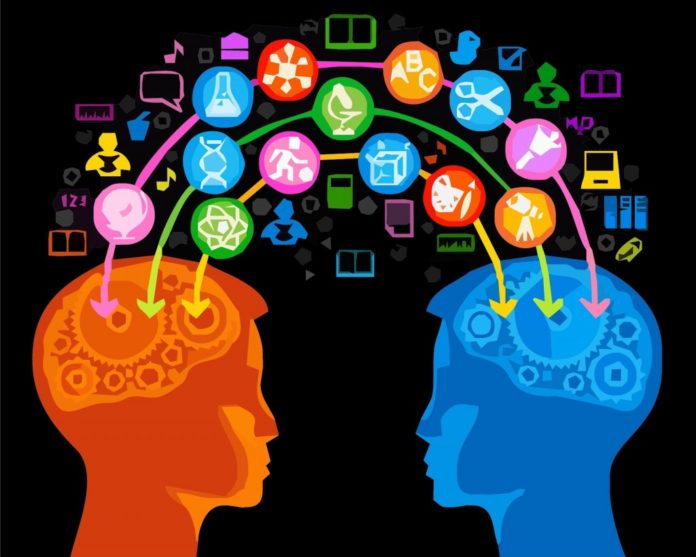 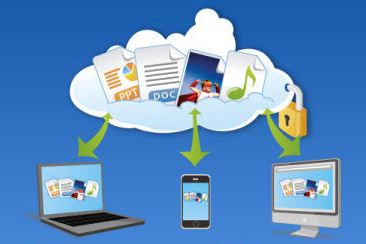 nov-20
13
Objetivos
Representar o conhecimento humano de maneira estruturada, onde parte da essência de cada fenômeno ou objeto e estabelece suas relações com outras essências.
Investigar quais são as propriedades e ou características essenciais de maneira a representar objetos, conceitos ou outras entidades existentes em uma área de interesse, bem como as relações entre tais objetos, conceitos e entidades.
Estruturar o conhecimento humano através de categorias.
nov-20
14
Uso
Em projetos de domínios como gestão do conhecimento, comércio eletrônico, processamento de linguagens naturais, recuperação da informação na Web e de cunho educacional
Para integrar bancos de dados heterogêneos, possibilitando a interoperabilidade entre sistemas diferentes e especificando interfaces para serviços independentes baseados em conhecimento. 
Nas camadas de tecnologia dos padrões da Web Semântica, as ontologias são chamadas como uma camada explícita. Existem linguagens padrão e uma variedade de ferramentas comerciais e de código aberto para criar e trabalhar com ontologias.
nov-20
15
Protegé : ambiente interativo para o projeto de ontologias, de código aberto, que oferece uma interface gráfica para edição de ontologias e uma arquitetura para a criação de ferramentas baseadas em conhecimento. A arquitetura é modulada e permite a inserção de novos recursos.
nov-20
16
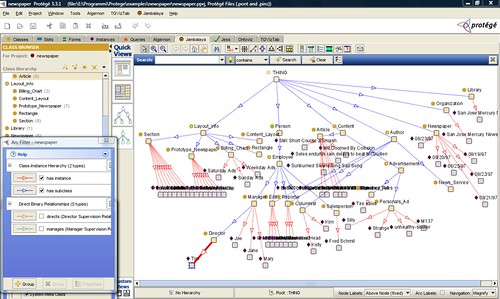 nov-20
17
Linguagem para construção de Ontologias
OWL 2 Web Ontology Language Mapping to RDF Graphs (Second Edition) Exemplo de axioma em W3C
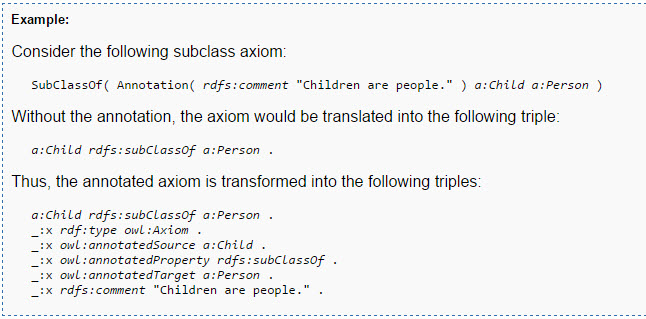 nov-20
18
Existem 4 categorias de ontologias
Ontologia estática: descreve as coisas que existem, seus atributos e relacionamento. 
Ontologia dinâmica: descreve o mundo em termos de estados, transições e processos de estado. 
Ontologia intencional: abrange o mundo dos agentes, as coisas em que acreditam, querem, provam ou refutam e discutem.
Ontologia social: abrange contextos sociais, estruturas organizacionais permanentes ou redes móveis de alianças e independências
nov-20
19
Princípios básicos para a estruturação de ontologias
Modularidade: redução da distância semântica entre conceitos similares, os quais são agrupados e representados como subclasses de uma classe e devem ser definidos utilizando-se as mesmas propriedades, enquanto conceitos menos similares são representados mais apartados na hierarquia; 
Padronização: os nomes devem ser padronizados quando possível    
				 (GOMEZ-PÉREZ, 1999)
nov-20
20
Critérios para a estruturação de ontologias
Clareza: deve fornecer o significado dos termos com definições claras, objetivas, independentes e documentadas em linguagem natural.
Completeza: uma definição completa, com predicado definido por condições necessárias e suficientes é preferível a uma definição parcial.
Coerência: deve permitir inferências que sejam consistentes com as definições.
Maximização da extensão: novos termos gerais ou especializados devem ser incluídos na ontologia de modo que não seja necessário realizar a revisão das definições já existentes.
nov-20
21
Critérios para a estruturação de ontologias
Comprometimento ontológico mínimo: fazer a menor quantidade possível de declarações sobre o mundo que está sendo modelado, isto é, especificar, em um contexto tão pequeno quanto possível, os significados de seus termos;
Princípio da distinção ontológica: as classes de uma ontologia devem ser desmembradas, o critério para isolar a propriedade invariante para uma classe é o critério da identidade;
Diversificação de hierarquias: usar tantos critérios de classificação quanto possível, o que permite herdar propriedades a partir de diferentes pontos de vista;
nov-20
22
Tipos de ontologias
Com relação à:
Função
Grau de formalismo de seu vocabulário
Aplicação
Estrutura e conteúdo da conceitualização
nov-20
23
Quanto à Função
Ontologias de domínio: reutilizável no domínio, fornecem vocabulário sobre conceitos, seus relacionamentos, sobre atividades e regras que os governam.
Ontologias de tarefa: fornecem um vocabulário sistematizado de termos, especificando tarefas que podem ou não estar no mesmo domínio.
Ontologias gerais: incluem um vocabulário relacionado a coisas, eventos, tempo, espaço, causalidade, comportamento, funções, etc.
nov-20
24
Quanto ao Grau de formalismo
Altamente informais: expressa livremente em LN
Semi-informais: expressa em LN restrita e estruturada
Semiformais: expressa em linguagem artificial definida formalmente
Rigorosamente formais: termos definidos com semântica formal, teoremas e provas
nov-20
25
Quanto à Aplicação
Autoria neutra: um aplicativo é escrito em uma única língua e  depois convertido para uso em diversos sistemas, reutilizando-se as informações.
Como especificação: cria-se uma ontologia para um domínio, a qual é usada para documentação e manutenção no desenvolvimento do software.
De acesso comum à informação: quando o vocabulário é inacessível, a ontologia torna a informação inteligível, proporcionando conhecimento compartilhado dos termos.
nov-20
26
Quanto à Estrutura
Alto nível: descrevem conceitos gerais relacionados a todos os elementos da ontologia (espaço, tempo, matéria, objeto, evento e ação ) os quais são independentes do problema ou domínio.
Domínio: descrevem o vocabulário relacionado a um domínio
Tarefa: descrevem uma atividade ou tarefa, como por exemplo diagnóstico ou compras, mediante inserção de termos especializados na ontologia.
nov-20
27
Quanto ao Conteúdo
Terminológicas: especificam os termos que serão usados para representar o conhecimento de um domínio 
De Informação: especificam a estrutura de registros de banco de dados
Modelagem do conhecimento: especificam conceitualizações do conhecimento, tem uma estrutura interna semanticamente rica e são refinadas para uso no domínio do conhecimento que descrevem.
De Aplicação: contém as definições necessárias para modelar o conhecimento em uma aplicação
De domínio: expressam conceitualizações que são específicas para um domínio
Genéricas: similares as ontologias de domínio mas os conceitos que as definem são considerados genéricos.
De Representação: explicam as conceitualizações que estão por trás dos formalismos de representação do conhecimento
nov-20
28
Metodologias
para a construção de ontologias
para construção de ontologias em grupo: 
para aprendizado sobre a estrutura de ontologias
para a integração de ontologias.
nov-20
29
Ontologia de domínio
Descrição codificada inequívoca das entidades que habitam um dado domínio, e as relações que eles podem ter entre si.
Busca descrever formalmente classes de conceitos e os relacionamentos de determinada área com o objetivo de compartilhar um consenso terminológico. 
uma taxonomia ou sistema de classificação de entidades como repositório de significado, é sobreposta a descrições explícitas das relações que essas entidades compartilham
nov-20
30
Ontologia formal
Representa, formaliza o conhecimento existente, permitindo que seja acessado e compartilhado através de conceitos e categorias que satisfaçam a compreensão de um domínio. 
Está baseada em elementos como categorias e axiomas, demonstrando relações e propriedades dos conceitos e permitindo que a interpretação sobre dado conceito seja restrita, tomada através de um vocabulário controlado definido, delimitando o seu significado intensional e permitindo maior controle sobre o domínio que está sendo mapeado, assegurando qualidade às inferências realizadas.
nov-20
31
Ontologias de Fundamentação
Visam identificar o compromisso ontológico existente em modelos representacionais, 
procura identificar categorias gerais de certos aspectos da realidade que não são específicos a um campo científico, descrevendo conhecimento independentemente de linguagem, de um estado particular das coisas ou ainda do estado de agentes (GUIZZARDI, 2005)
Recebe aportes da linguística, ontologia formal e ciências cognitivas, permitindo a explicitação de uma visão da realidade, ou seja, do acordo ontológico estabelecido, com determinação de regras de restrição, bem como conceitos, categorias e meta-propriedades
 Fornece maior semântica e restringindo interpretações sobre seus conceitos com base em um vocabulário bem definido isto é, o vocabulário é definido de uma forma que venha a minimizar ambiguidades.
			(CAMPOS; CAMPOS; MEDEIROS, 2011)
nov-20
32
Ontologia de fundamentação
têm grande alcance; 
 podem ser altamente reutilizáveis em cenários de modelagem diferentes;
 são filosófica e conceitualmente bem fundamentadas; 
 são semanticamente transparentes e, portanto, ricamente axiomatizada.
nov-20
33
Ontologia de fundamentação
Aborda questões como, por exemplo, 
noções de tipos e suas instâncias; 
objetos, e suas propriedades intrínsecas; 
a relação entre identidade e classificação; 
distinções entre tipos e suas relações; 
relações parte-todo 
					(GUIZZARDI, 2005)
nov-20
34
Ontologias de Fundamentação
Permitem que a construção de uma teoria sobre o domínio possibilite testar e validar um modelo conceitual.
Diferencia os tipos de elementos que compõem um domínio permitindo sua representação.
Explicita conceitos a partir de sua tipologia, estabelecendo sua posição em uma cadeia de elementos.
nov-20
35
Ontologias
suportam as funções relacionadas de busca e recuperação de informação,

além de fazer parte da infraestrutura da web semântica

interoperabilidade e acordo de significado
nov-20
36
Ontologia, Terminologia e Mapas conceituais
Preocupam-se com as relações entre conceitos e com a sua estruturação para representar um domínio do conhecimento.
nov-20
37
Mapa 
conceitual
Ontologia
Conceito
Termo
Terminologia
nov-20
38
Exemplo de Ontologia
WordNet:  léxico 

termos agrupados  em cinco categorias: 
verbos, adjetivos, advérbios e funções de palavras e seus significados são relacionados através de sinônimos, antônimos, hipônimos (relações hierárquicas), merônimos (parte de relacionamentos que contém conceitos) e relações morfológicas.

http://wordnet.princeton.edu/
nov-20
39
WordNet  http://wordnet.princeton.edu/
nov-20
40
Hierarquia semântica
Graus de  relacionamento
Ontologias           Redes Semânticas
Mapas ConceituaisTesauros
Fortemente estruturado
Classificação &Categorização:
Classificações   Taxonomias
Esquemas de categorização
Lista de termos
Cabeçalhos de  assunto
Lista de Sinônimoos
Lista de autoridades
Glossário e Dicionários
Fracamente estruturado
Linguagem Natural
Linguagem controlada
nov-20
41
Traduzido de Marcia Lei Zeng
Ontologias x Classificações
Classificação foco no acesso  baseado em critérios pré-determinados e codificados por uma chave sintática:
100 Filosofia
200 Religião
 Ontologias foco no significado dos termos; natureza e estrutura de um domínio.
					(GUARINO, 2006)
nov-20
42
Passos para criar uma ontologia
1) Criar a taxonomia de classe, em que classes e subclasses estão conectadas pela relação "is-a". 
Foi utilizado o vocabulário controlado e o tesaurus, juntamente com os títulos e tags encontrados nas imagens presentes no Arquigrafia (www.arquigrafia.org.br)
nov-20
43
Parte da taxonomia de classe da ontologia
nov-20
44
2) Identificar as propriedades e atributos. 
Existem propriedades de objetos, que conectam 	dois indivíduos (instâncias de classe) e 	propriedades de dados, que conectam uma instância com um literal (valores como números, strings, datas, etc.). Foi utilizado o histórico de consultas realizadas por usuários no Arquigrafia.
nov-20
45
3) criar as instâncias, para validar a ontologia usando consultas. Esta informação foi obtida das tags relacionadas a cada imagem.
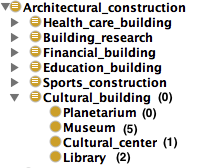 nov-20
46
4) criar os relacionamentos, que permitiram utilizar a inferência na ontologia.
Foram criadas relações entre as instâncias, obtidas a partir do histórico de consultas. Por exemplo: a classe "Museu" tem como propriedade sua "localização". A instância "Jewish_museum" está localizada na instância "São_Paulo".
nov-20
47
nov-20
48
Sistemas de Organização do Conhecimento
nov-20
(SOUZA, TUDHOPE, ALMEIDA, 2010)
49
nov-20
50
Tesauro conceitual
Modelo de organização e representação do conhecimento que utiliza bases teórico-metodológicas:
 	Teoria do Conceito (Dahlberg, 1978) 
+
 Teoria da Classificação Facetada (Ranganathan, 1967) 
Objetivo: representar e recuperar a informação dentro de domínios específicos de conhecimento.
O contexto do tesauro é o domínio e não o discurso
É baseado no conceito como unidade representacional e na categorização como norteadora  da organização do conceito em um sistema de conceitos
nov-20
51
Na concepção das linguagens documentárias o tesauro é o instrumento que possui maior familiaridade e relacionamento com as ontologias por serem linguagens de estruturas combinatórias, de caráter especializado, constituídos por termos providos de suas relações semânticas que possibilitam a representação temática do conteúdo de um documento, bem como sua posterior recuperação.
nov-20
52
Elementos do tesauro conceitual
- Conceitos representados pelos termos
- Categorias e subclasses que estabelecem a ordenação lógica e hierárquica dos conceitos
- Definições que bem constituídas permitem posicionar um conceito em um sistema de conceitos
- Relações entre os conceitos
nov-20
53
Qual abordagem para construir uma ontologia?
contar com técnicas de construção de ontologias automáticas, 
ou confiar em palavras-chave e especialistas de domínio para desenvolver ontologias ?
nov-20
54
Referências
ALMEIDA, M. B.; BAX. Uma visão geral sobre ontologias: pesquisa sobre definições, tipos, aplicações, métodos de avaliação e de construção. Ciência da Informação. V.32, n 3, p.7-20, 2003. 
CAMPOS, M. L. A., MEDEIROS, J. S. Tesauros conceituais e ontologias de fundamentação: aspectos interdisciplinares na representação de domínios do conhecimento. In: CERVANTES, B. M. N. Horizontes da Organização da Informação e do Conhecimento. Londrina, EDUEL, 2012. p. 97-118.
FEITOSA, A. Organização da informação na web: das tags à web semântica. Brasília: Thesaurus, 2006.
GUARINO, N. Formal ontology and information sytems. In: Proceedings of FOIS’98, Trento, Italy, 6-8june, Amsterdam, IOS Press, p. 3-15.
GRUBER, T. What is an ontology? [S. l. : s. n.], 1996. Disponível em: < http://www-ksl.stanford.edu/kst/what-is-an-ontology.html >. Acesso em: 23/11/2020
GRUBER, T.  Ontology. In. Encyclopedia of Database Systems, Ling Liu and M. Tamer Özsu (Eds.), Springer-Verlag, 2009. Disponível em: < http://tomgruber.org/writing/ontology-definition-2007.htm> Acesso em: 20/11/2020
MARCONDES, C. H; CAMPOS, M. L. A. de. Ontologia e websemântica: o espaço da pesquisa em ciência da informação. Ponto de Acesso, Salvador, v.2, n.1, p.107-136, 2008. Disponível em: <https://portalseer.ufba.br/index.php/revistaici/article/viewArticle/2669>. Acesso em 20/11/2020
nov-20
55
Referências
MUCHERONI, M.; PAIVA, D.;C.; LOBO NETTO, M. Três ontologias e web semântica. PontodeAcesso, Salvador, v. 3, n. 2, p. 281-298, dez. 2009. Disponível em:  <https://portalseer.ufba.br/index.php/revistaici/article/viewFile/3621/2749> Acesso em 20/11/2020
SILVA, D. L; SOUZA, R. R; ALMEIDA, M. B. Ontologias e vocabulários controlados: comparação de metodologias para construção. Ci. Inf.,Brasília,v.37, n.3, p.60-75, set./dez.2008. Disponível em: <http://www.scielo.br/pdf/ci/v37n3/v37n3a05.pdf>> Acesso em 20/11/2020
SOUZA R, TUDHOPE D, ALMEIDA, M. Towards a taxonomy of KOS: Dimensions for classifying Knowledge Organization Systems (an extended and revised version of a paper presented at the 2010 ISKO Conference in Rome). Disponível em http://mba.eci.ufmg.br/downloads/Souza_Tudhope_Almeida_-_KOS_Taxonomy.Submitted.pdf. Acessado em 20/11/2020.
nov-20
56